Guillaume KEMPF, Christian LAMOINE, Mila MARECHAL, Laurie MARTINO, Zoé ROCHE, Gwendal TREBOUET
Projet PCIS
Toc-toque
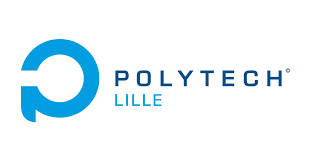 Le scénario
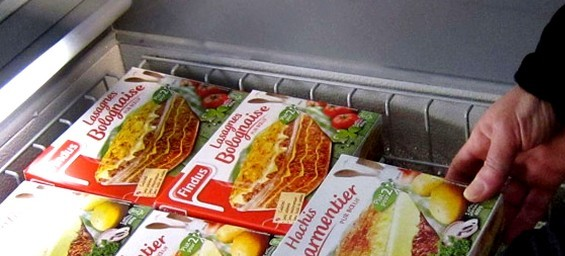 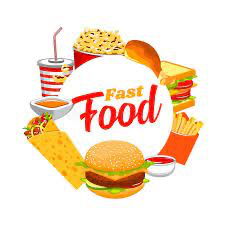 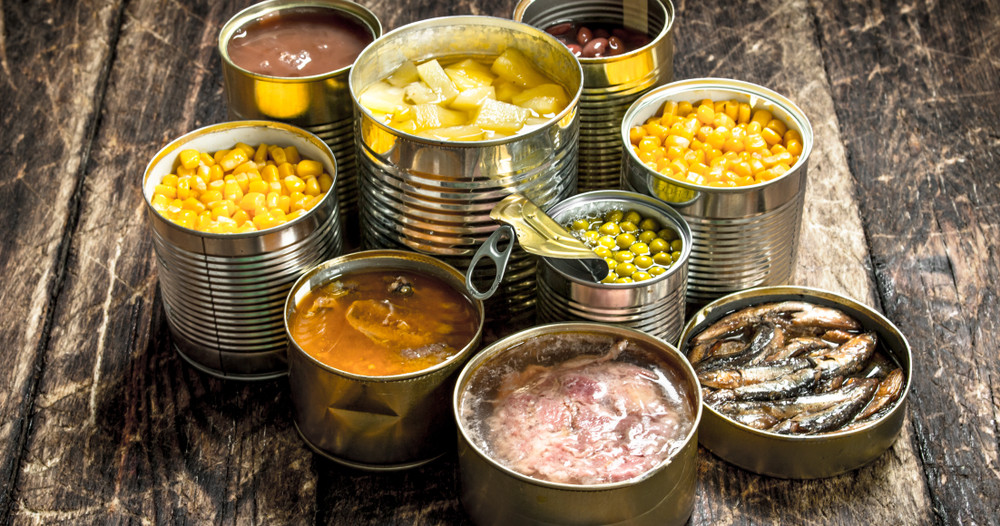 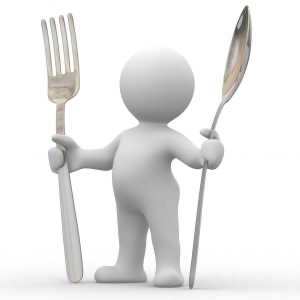 Projet PCIS - Toc-toque
2
Le scénario
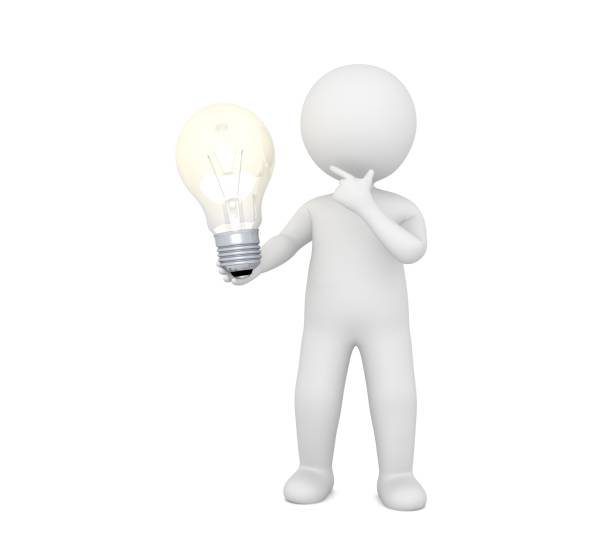 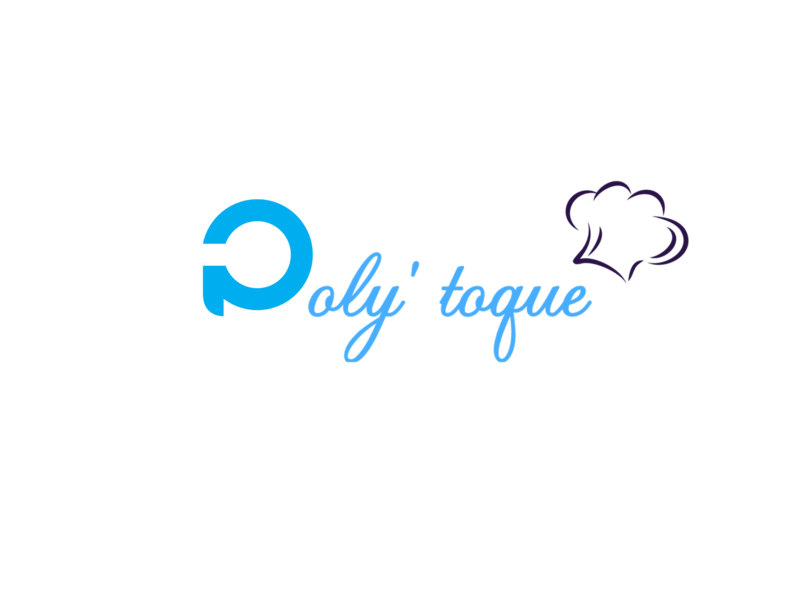 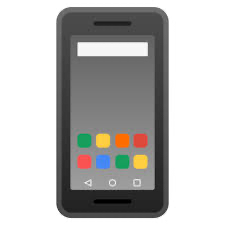 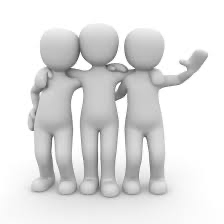 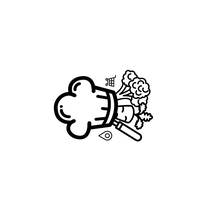 Projet PCIS - Toc-toque
3
Notre projet
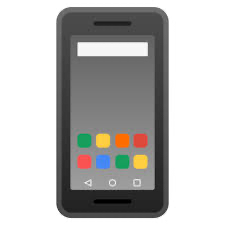 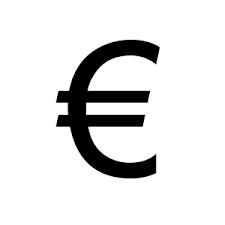 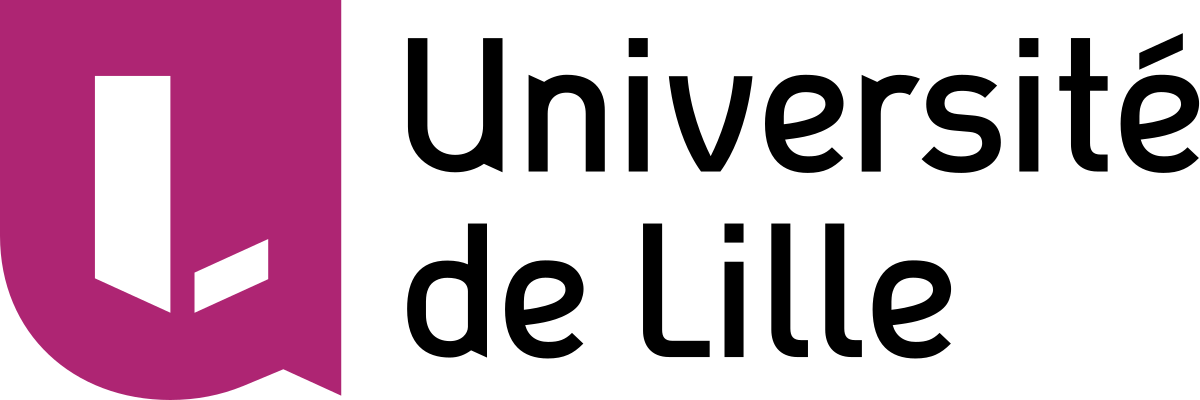 Application
Service gratuit
Destinée aux étudiants de Lille
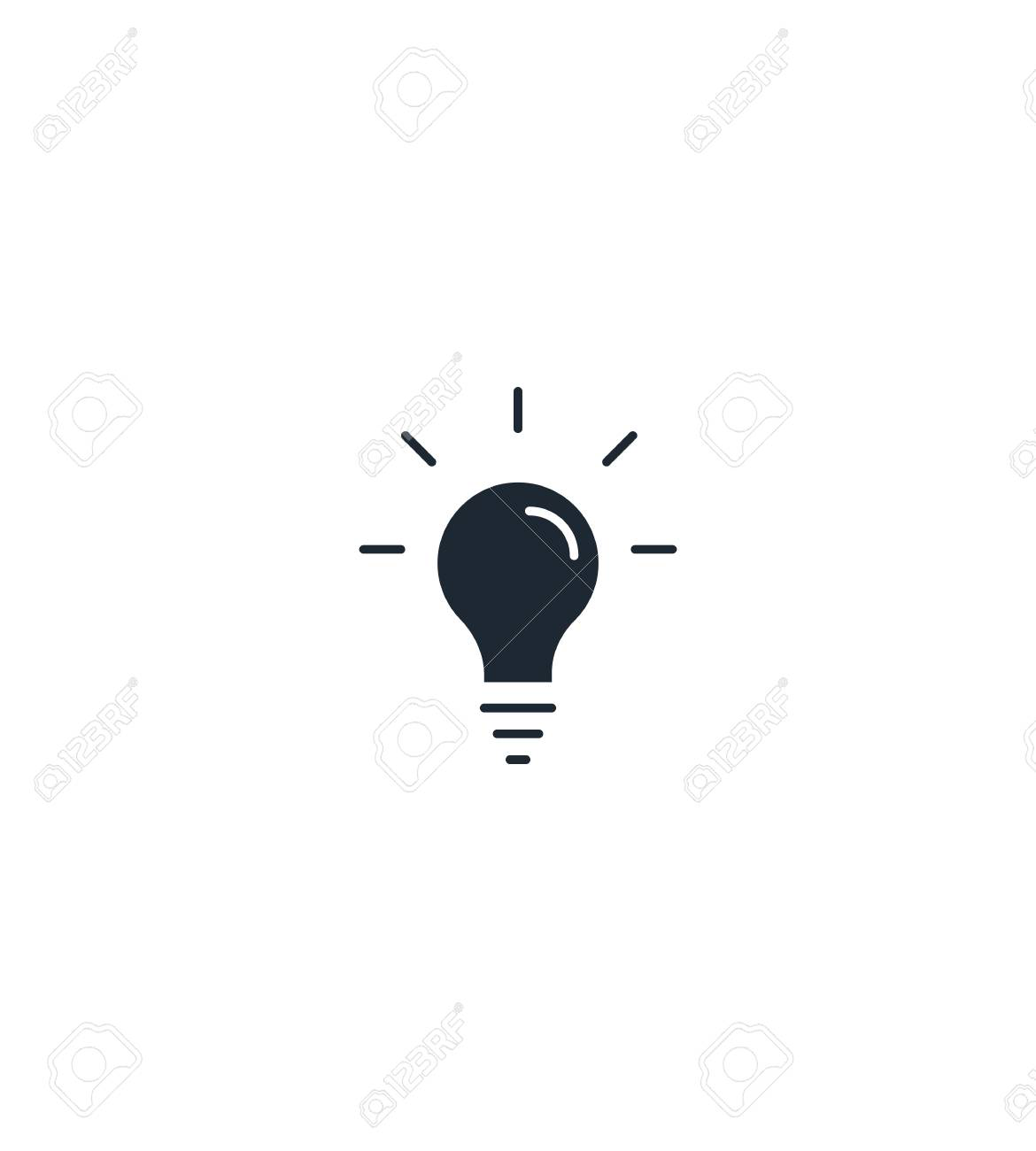 But : étendre l’application à un autre public
Projet PCIS - Toc-toque
4
Notre application
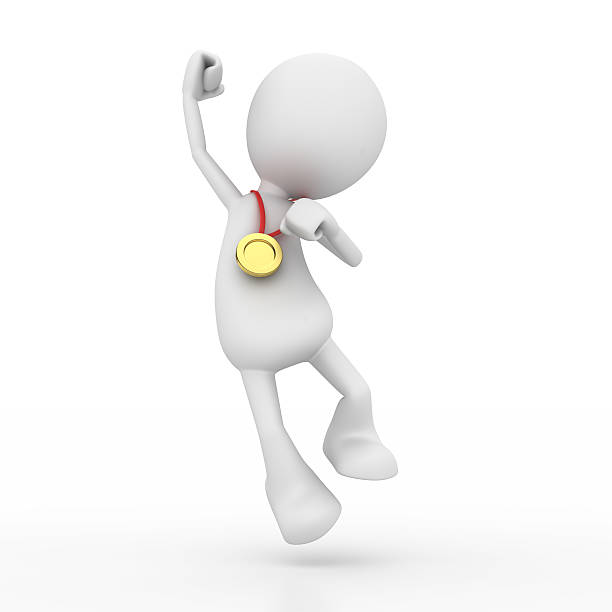 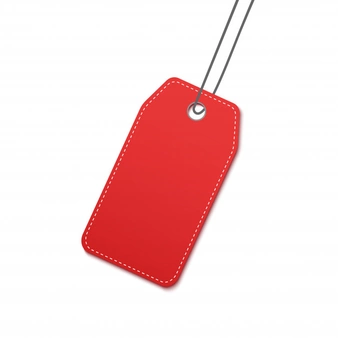 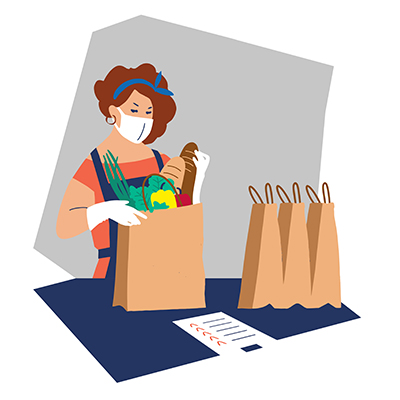 10 Euros
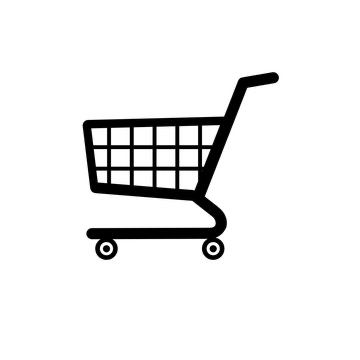 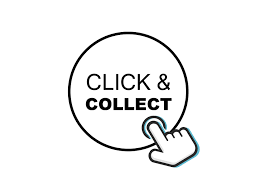 Faire ses courses
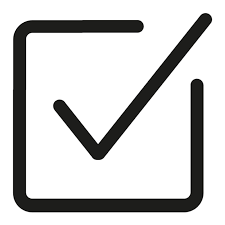 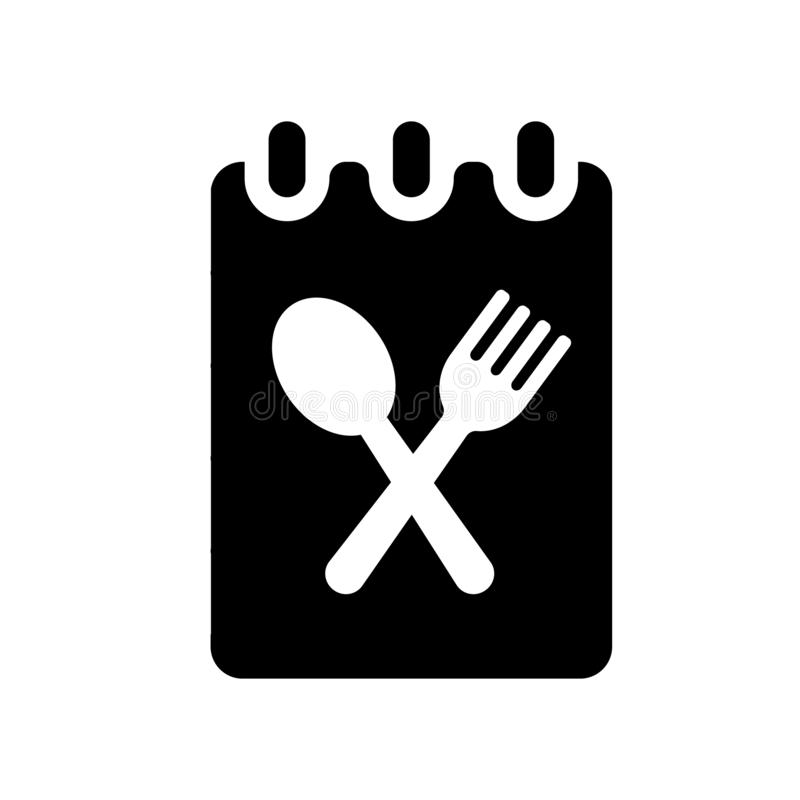 3 recettes
Valider son choix
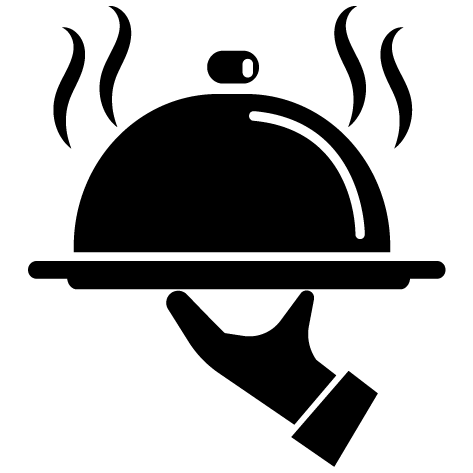 Plat préparé
Projet PCIS - Toc-toque
5
Nos objectifs
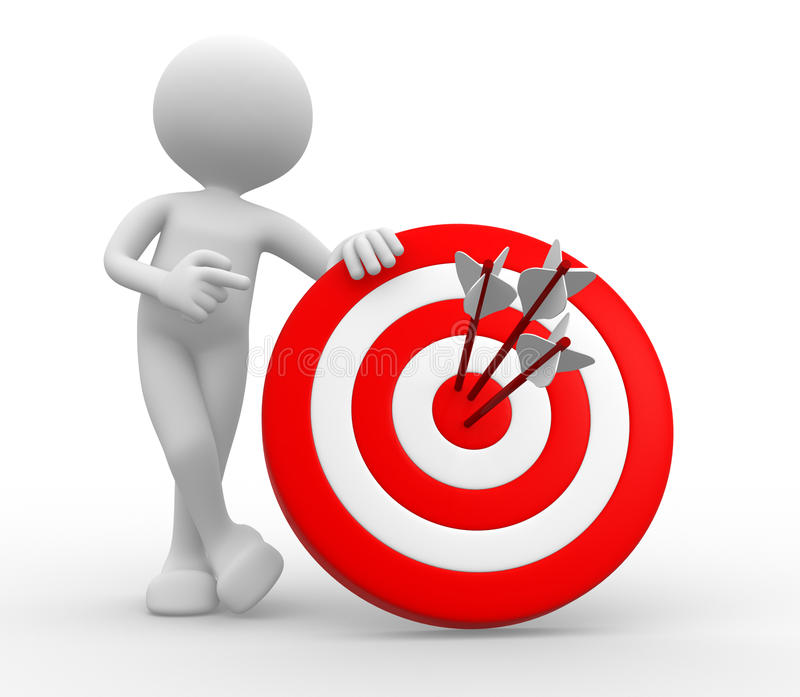 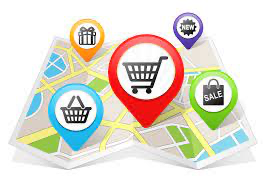 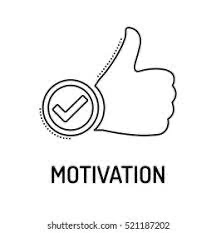 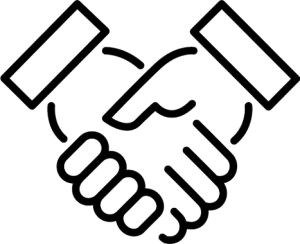 Mieux se nourrir
Partenaires
Consommation locale
Attentes des clients
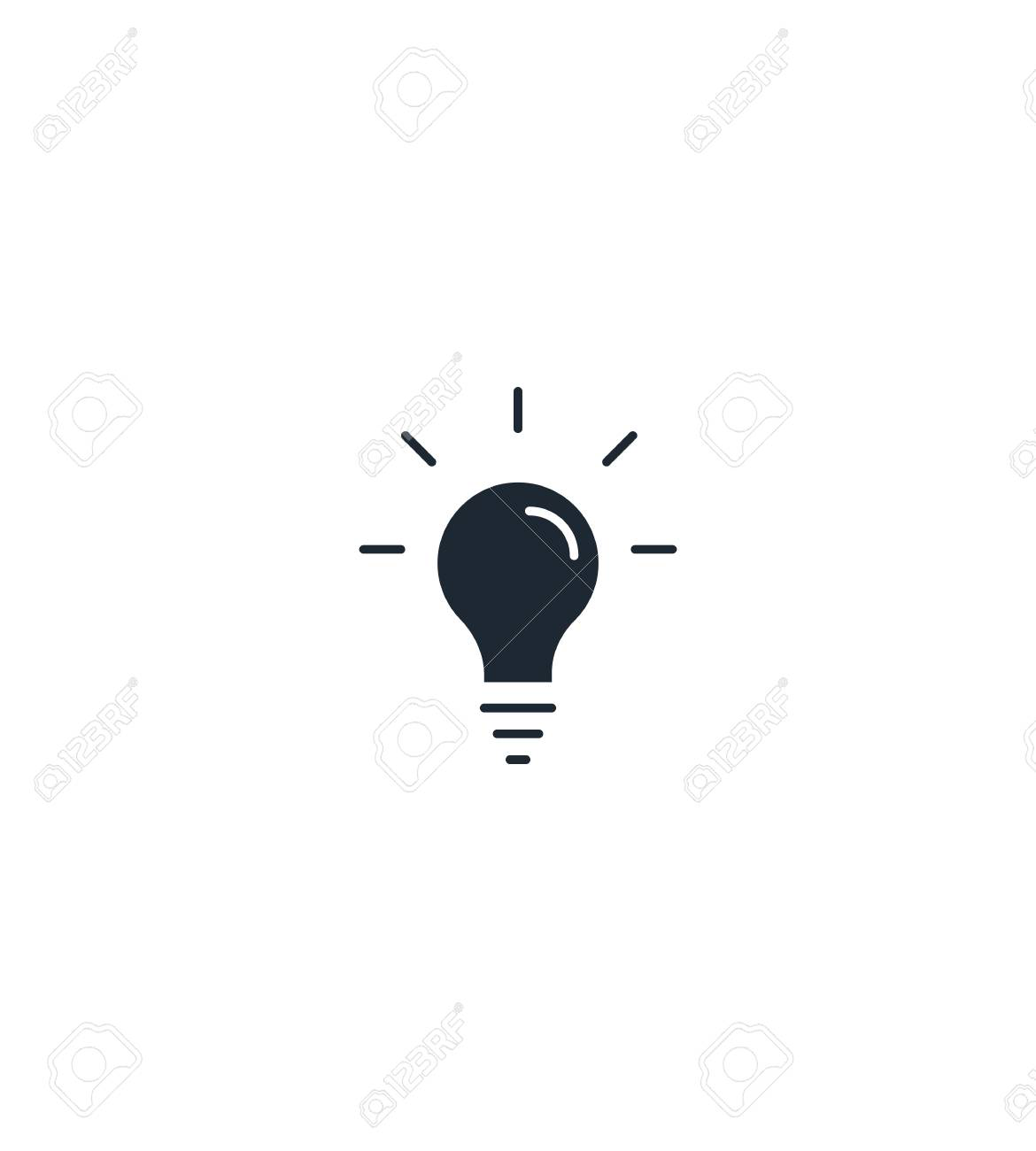 Ajouter une catégorie “outlet”
Projet PCIS - Toc-toque
6
Pour conclure
Cibler les attentes de nos clients
Favoriser les commerçants locaux
Utiliser facilement l’application
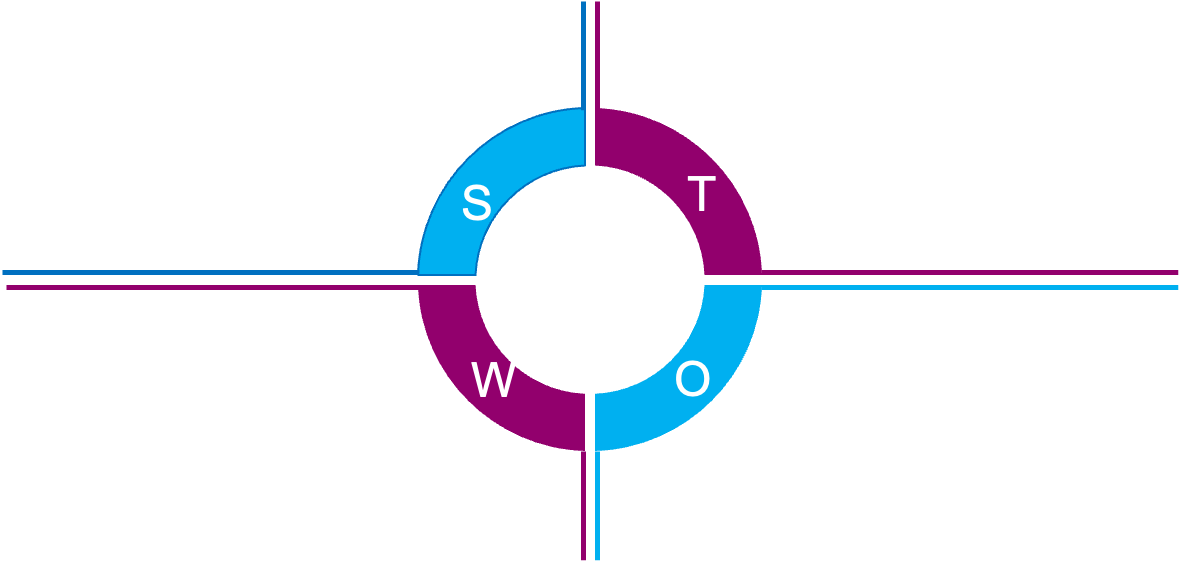 Ne pas réussir à s’implanter sur le marché
Restreint à Lille
Élargir notre idée à tout le territoire
Aider à mieux se nourrir 
Changer les habitudes de consommation
Nouer de nouveaux partenariats
Augmenter le budget alimentation des étudiants par rapport à leur pouvoir d’achat
Projet PCIS - Toc-toque
7